72. ROCZNICA POWSTANIA W GETCIE WARSZAWSKIM
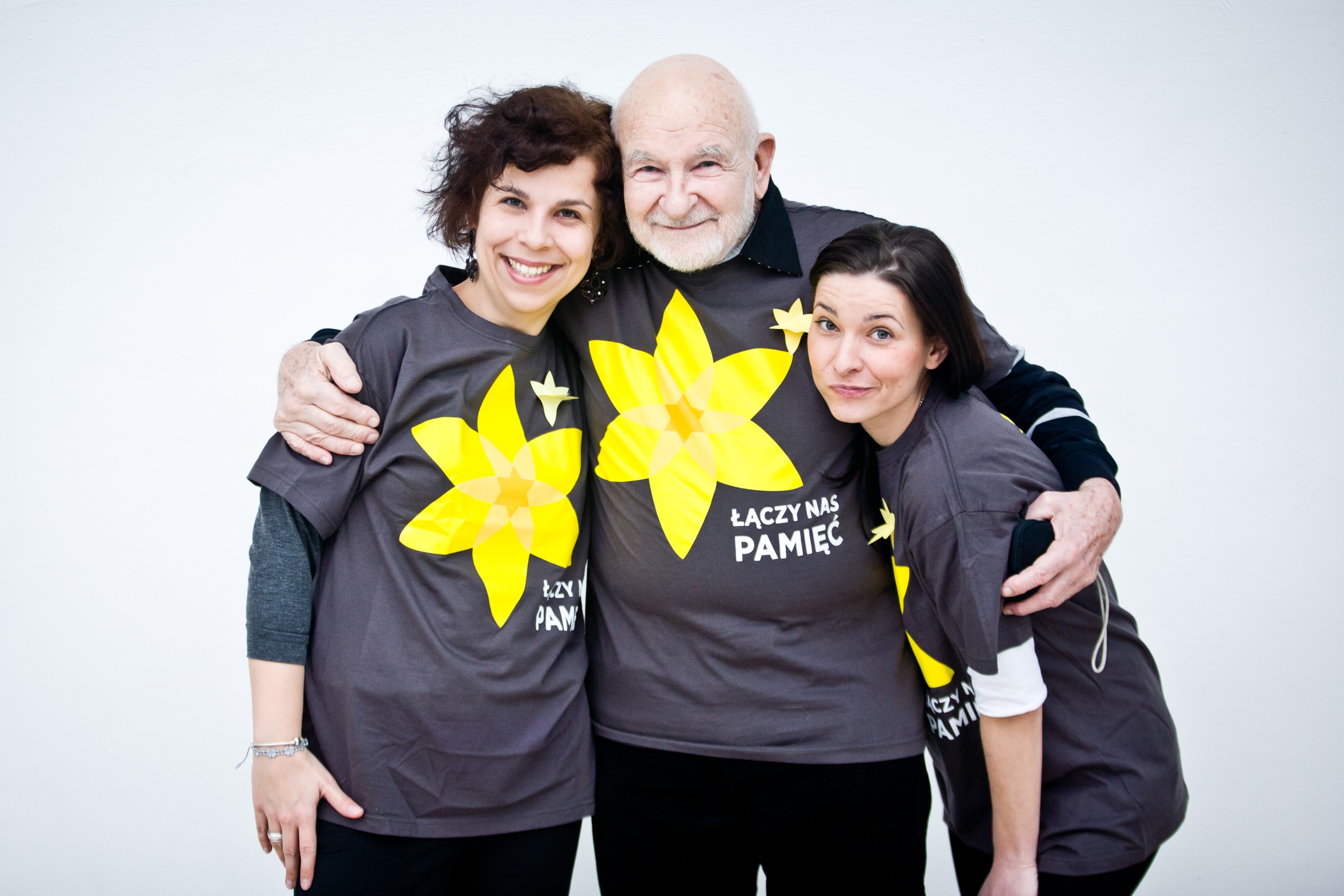 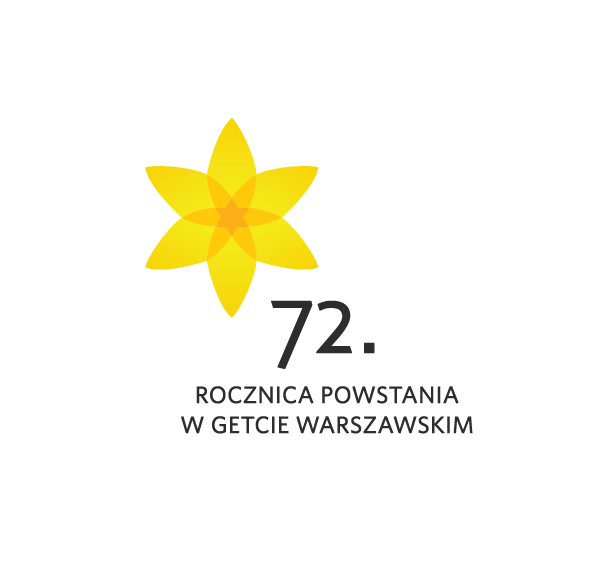 Wolontariusze Muzeum POLIN
Zdj. M. Starowieyska
POWSTANIE W GETCIE WARSZAWSKIM
W 2015 roku obchodzimy 72. rocznicę Powstania w Getcie Warszawskim, które było pierwszym miejskim powstaniem w okupowanej Europie. 
	
	Po wielkiej akcji deportacyjnej latem 1942 r., w czasie której wywieziono do Treblinki prawie 300 tys. Żydów warszawskich, w getcie pozostało 60 tys. osób. Kiedy 19 kwietnia 1943 r. oddziały niemieckie przystąpiły do ostatecznej likwidacji getta, przeciwstawili im się członkowie  Żydowskiej Organizacji Bojowej (ŻOB) i Żydowskiego Związku Wojskowego (ŻZW). W nierównej walce słabo uzbrojeni bojowcy wytrwali trzy tygodnie. W tym czasie Niemcy zrównali getto z ziemią, metodycznie paląc dom po domu, zabijając i wywożąc do obozów mieszkańców getta. 8 maja w otoczonym przez Niemców bunkrze przy ulicy Miłej przywódca powstania Mordechaj Anielewicz i grupa kilkudziesięciu ŻOB-owców odebrali sobie życie. Nielicznym bojowcom udało się wydostać kanałami z płonącego getta. Jednym z nich był ostatni dowódca ŻOB Marek Edelman, który zmarł w 2009 r.
	
	Za symboliczną datę zakończenia powstania uznaje się 16 maja 1943 r., gdy Niemcy wysadzili Wielką Synagogę na Tłomackiem. Getto warszawskie przestało istnieć.
OBCHODY 72. ROCZNICY POWSTANIA W GETCIE WARSZAWSKIM
Żonkile związane są z postacią Marka Edelmana, ostatniego przywódcy Żydowskiej Organizacji Bojowej. W każdą rocznicę powstania składał on pod pomnikiem Bohaterów Getta w Warszawie bukiet żółtych kwiatów, często były to właśnie żonkile. Tę tradycję kontynuuje Muzeum POLIN, rozdając podczas obchodów 72. rocznicy powstania tysiące papierowych kwiatów. 

Pamiętajmy o bohaterach z 1943 r., którzy stanęli do walki o ludzką godność i którzy są częścią naszej wspólnej historii.
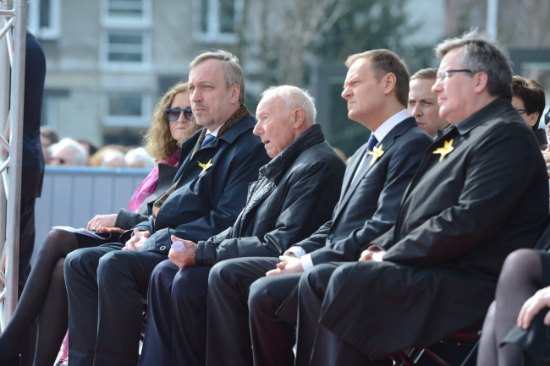 Obchody 70 rocznicy Powstania w Getcie Warszawskim
Źródło: http://www.mkidn.gov.pl/media/_img/content2013/20130419_getto1.JPG
IDEA I CEL AKCJI SPOŁECZNEJ
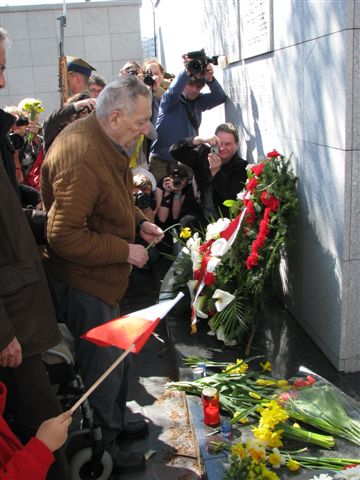 Żonkile symbolizują pamięć, szacunek i nadzieję. Kwitną w tym samym czasie, gdy obchodzona jest rocznica Powstania w Getcie Warszawskim. 

Odwołując się do tego wyrazistego symbolu, pragniemy, aby mieszkańcy Warszawy i innych miejscowości wykonali prosty gest, przypinając mały, żółty kwiat do swoich ubrań.

Celem akcji jest przywrócenie pamięci o Powstaniu w Getcie Warszawskim.

Chcemy, aby pamięć o Powstaniu była jednym z elementów kształtujących tożsamość mieszkańców stolicy i całej Polski. 

Nasze działania mają na celu budowanie wspólnej świadomości historycznej Polaków i Żydów.
Źródło: http://pl.wikipedia.org/wiki/Plik:Marek_Edelman_Fot_Mariusz_Kubik_Warsaw_April19_2009_03.jpg
PROPONOWANE DZIAŁANIA W RAMACH AKCJI
Przygotowanie papierowych żonkili z szablonów 
Przeprowadzenie lekcji „Dymy nad gettem - Polacy wobec walki Żydów w getcie warszawskim”
Rozdawanie żonkili w obszarze swojej szkoły 
Rozdawanie żonkili w swojej miejscowości i przekazywanie informacji o rocznicy Powstania
Inne działania, których celem jest rozpowszechnianie wiedzy o Zagładzie, upamiętnienie wydarzeń związanych z Holokaustem oraz propagowanie postaw szacunku, otwartości i tolerancji
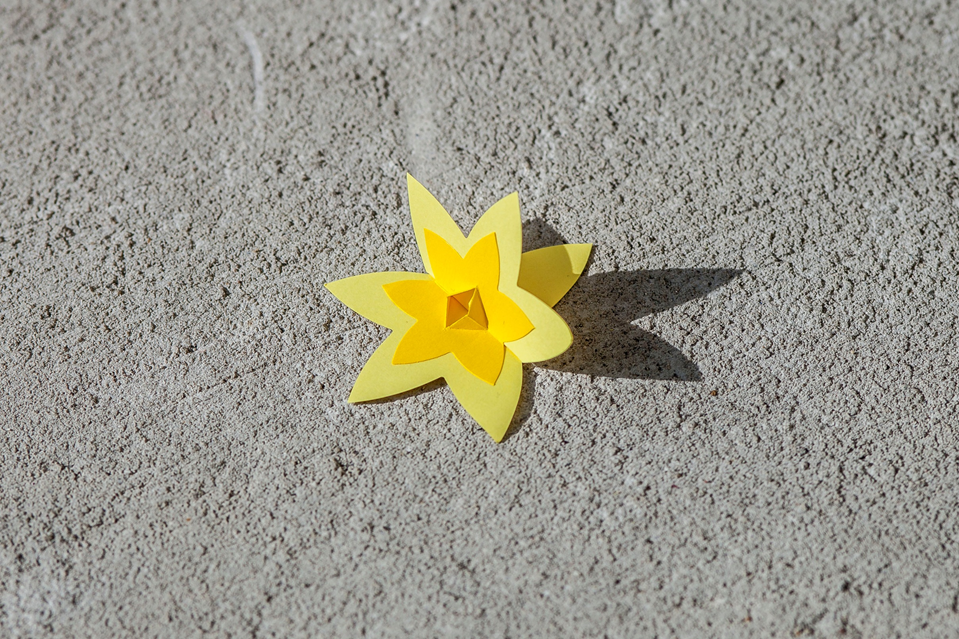 SCHEMAT WRĘCZANIA ŻONKILA

1. Przedstaw się
Dzień dobry, nazywam się  (imię i nazwisko)…
2. Poinformuj przechodnia o akcji

Jestem wolontariuszem/wolontariuszką zaangażowanym/zaangażowaną w akcję społeczno-edukacyjną „Żonkile”, która odbywa się w ramach obchodów 72. rocznicy Powstania w Getcie Warszawskim.  

3. Poproś o przypięcie żonkila, przekaż żonkil

Chciałabym/Chciałbym  wręczyć Pani/Panu tego żonkila -  symbol pamięci o Powstaniu w Getcie Warszawskim i jego Bohaterach. Jeśli wyraziłaby Pani/Pan taką chęć, prosimy o przypięcie żonkila do odzieży.
4. Podziękuj za wsparcie akcji i pożegnaj się.
Zdj. Alicja Szulc
SCHEMAT WRĘCZANIA ŻONKILA

PAMIĘTAJ:
Bądź uśmiechnięta/y 
Nie przypinaj samodzielnie żonkila 
    (chyba, że na prośbę przechodnia) – podaj żonkil do ręki,
Nie przekonuj do wzięcia udziału w akcji osoby, która odmówi przyjęcia żonkila. Podziękuj za poświęcony czas i odejdź,
Nie reaguj na niepochlebne komentarze,
Nie dyskutuj z osobami agresywnymi
Żonkile rozdajemy w miejscach publicznych
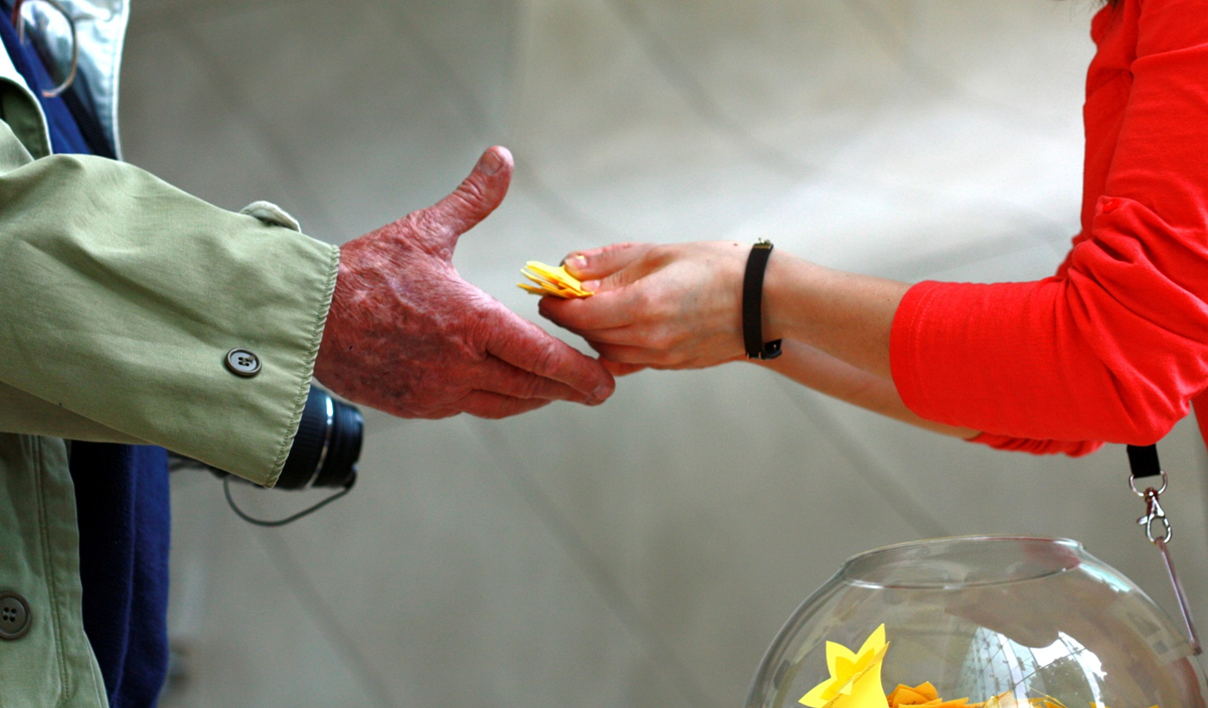 ORGANIZATOR AKCJI – MUZEUM HISTORII ŻYDÓW POLSKICH POLIN
Muzeum POLIN powstało w symbolicznym miejscu w centrum Warszawy: na Muranowie – zatem w przedwojennej dzielnicy zamieszkałej głównie przez Żydów; w czasie wojny przekształconej przez Niemców w getto. Muzeum dopełnia historię tego miejsca: pobliski pomnik Bohaterów Getta upamiętnia, jak polscy Żydzi ginęli, muzeum zaś przypomina, jak żyli.  Dlatego nazywamy je „muzeum życia”.

Program Muzeum realizuje model nowoczesnego muzealnictwa, w którym działalność wystawiennicza i naukowa łączy się z bogatym programem kulturalnym i edukacyjnym. 

Sercem muzeum jest interaktywna wystawa stała, której oficjalne otwarcie odbyło się 28 października 2014  r. Wystawa stała to podróż przez 1000 lat historii Żydów polskich – od średniowiecza do współczesności. Zwiedzający poznają odpowiedzi na pytania: jak Żydzi pojawili się w Polsce? W jaki sposób nasz kraj stał się niegdyś centrum żydowskiej diaspory i domem największej społeczności żydowskiej na świecie? Jak przestał nim być i jak odradza się tu życie żydowskie? Wystawa składa się z ośmiu galerii, które na powierzchni ponad 4000 m2 opowiadają o kulturze i dziedzictwie polskich Żydów. Są to galerie: Las (legendy o początkach obecności Żydów w Polsce), Pierwsze spotkania, Paradisus Iudaeorum, Miasteczko, Wyzwania Nowoczesności, Na żydowskiej ulicy, Zagłada i Powojnie.
WIĘCEJ INFORMACJI NA STRONACH:
www.polin.pl/zonkile
www.facebook.com/WolontariatMuzeumHistoriiZydowPolskich

KONTAKT:
Maria Mossakowska
Koordynatorka projektu
mmossakowska@polin.pl
Tel. 604 346 750
Kinga Lewandowska 
Kontakt dla szkół spoza Warszawy
klewandowska@polin.pl
Ewa Celińska-Spodar, Joanna Pitucha
Centrum Wolontariatu Muzeum Historii Żydów Polskich 
wolontariusz@polin.pl
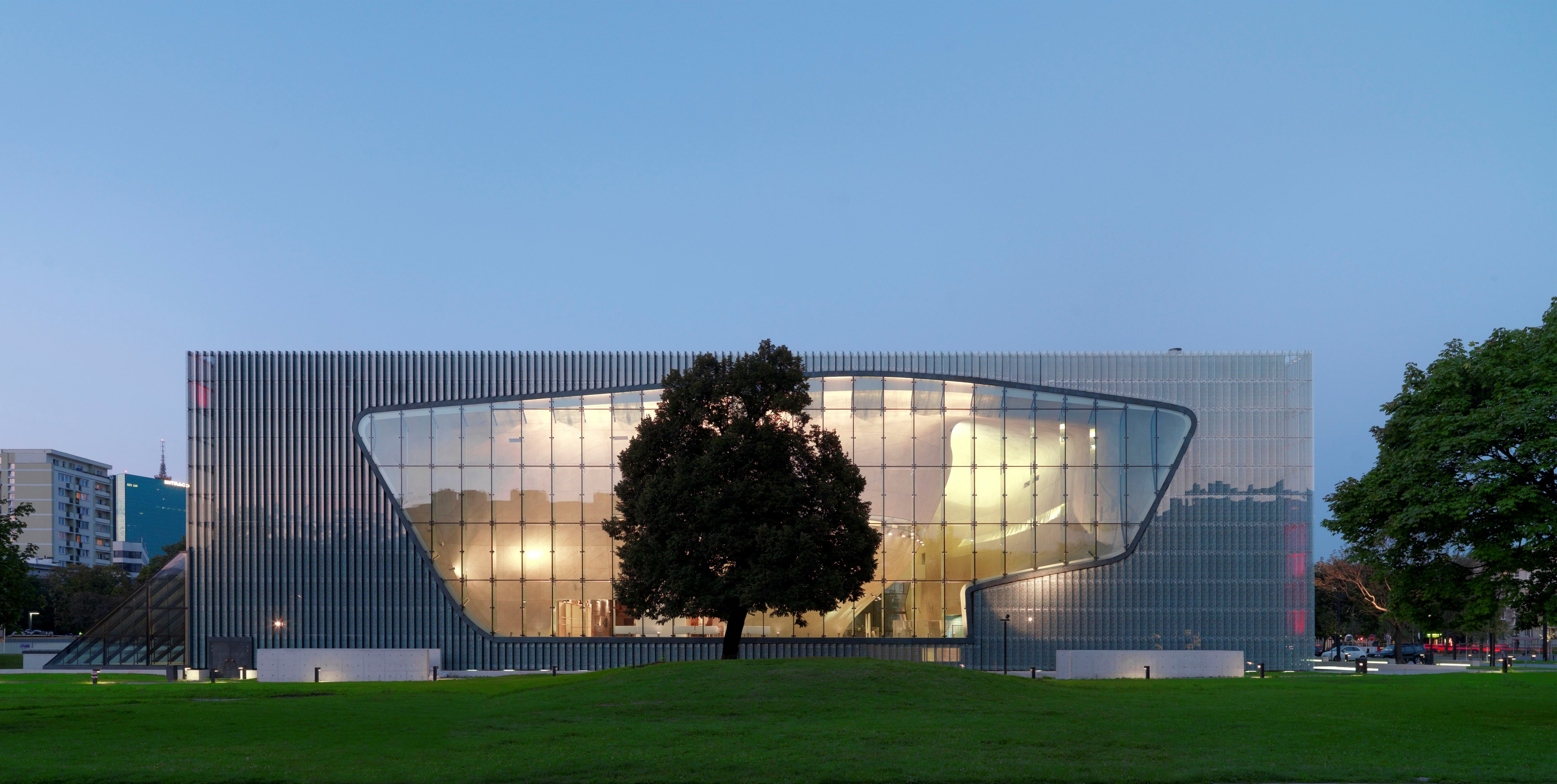 Muzeum Historii Żydów Polskich POLIN 
Zdj. W. Kryński